Fostering Effective Partnerships for Change
Conference of Religious – May 2019
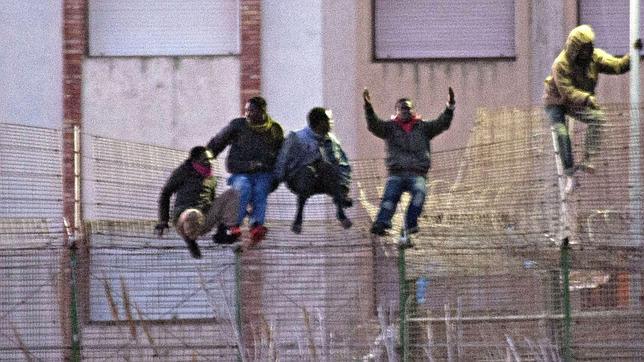 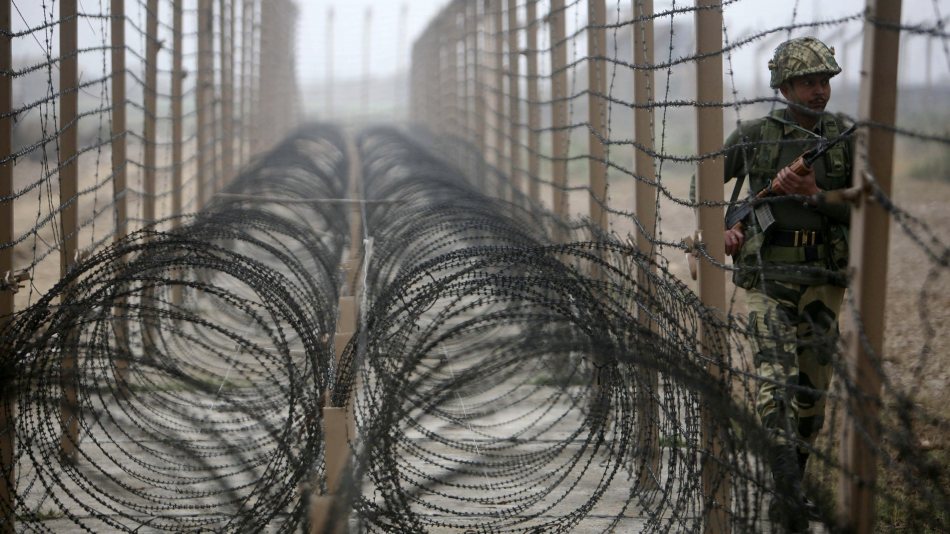 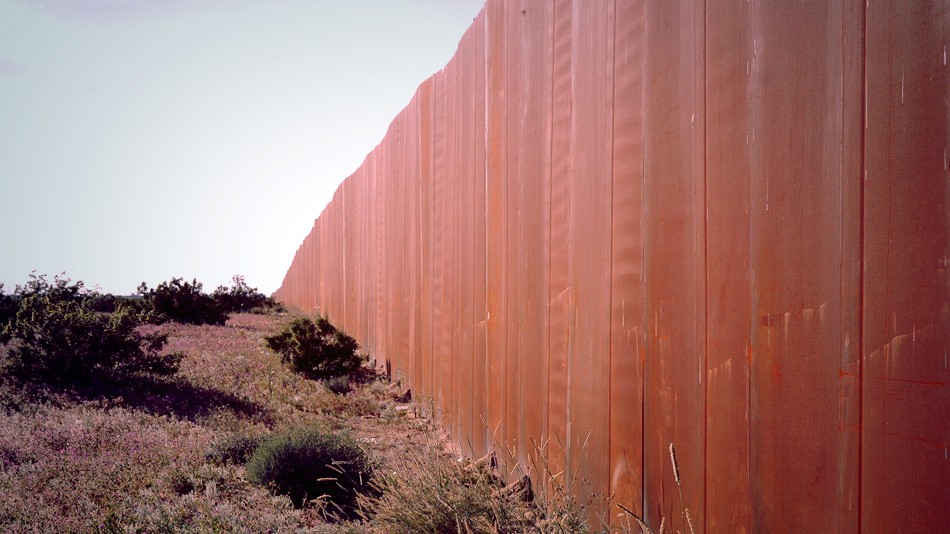 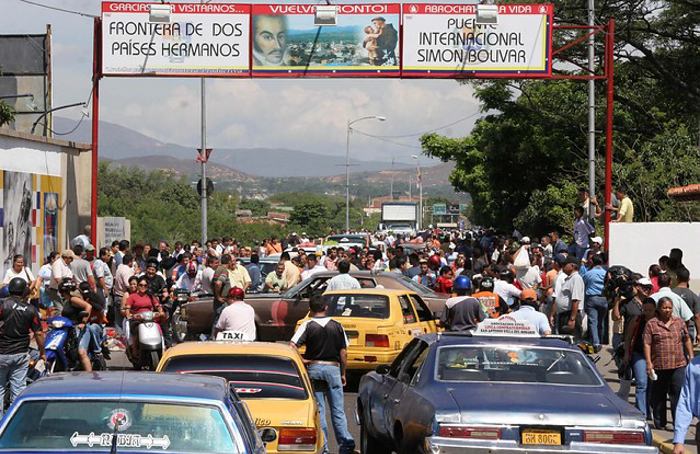 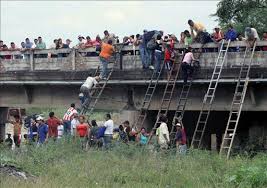 WHILE
SOME ARE BUSY BUILDING
WALLS
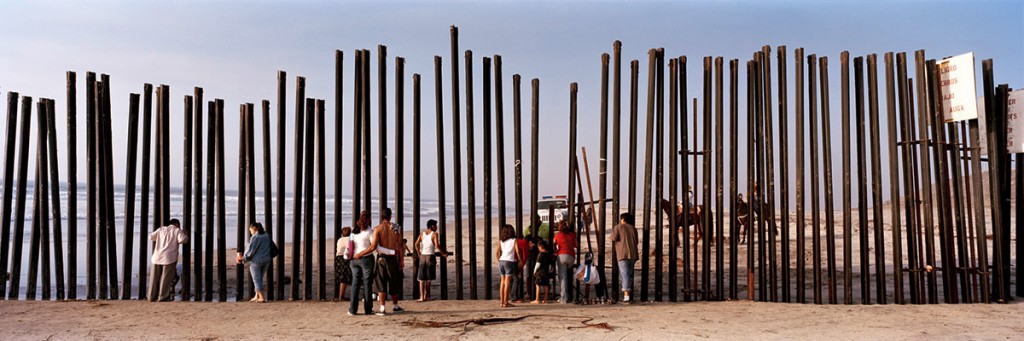 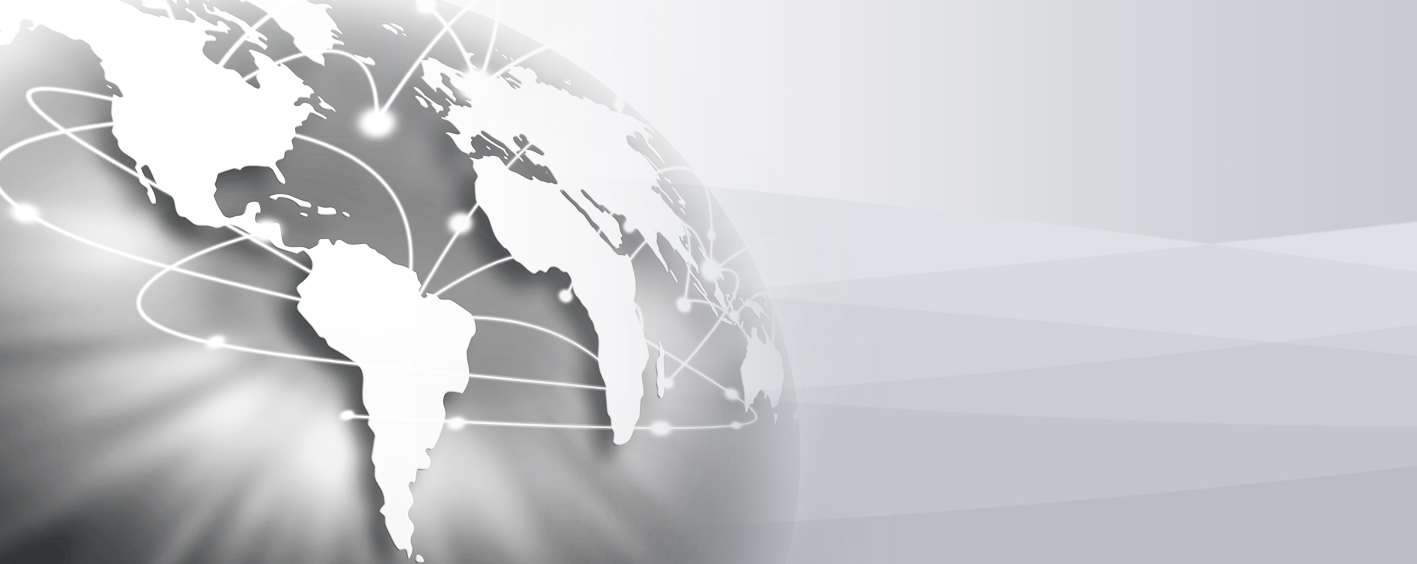 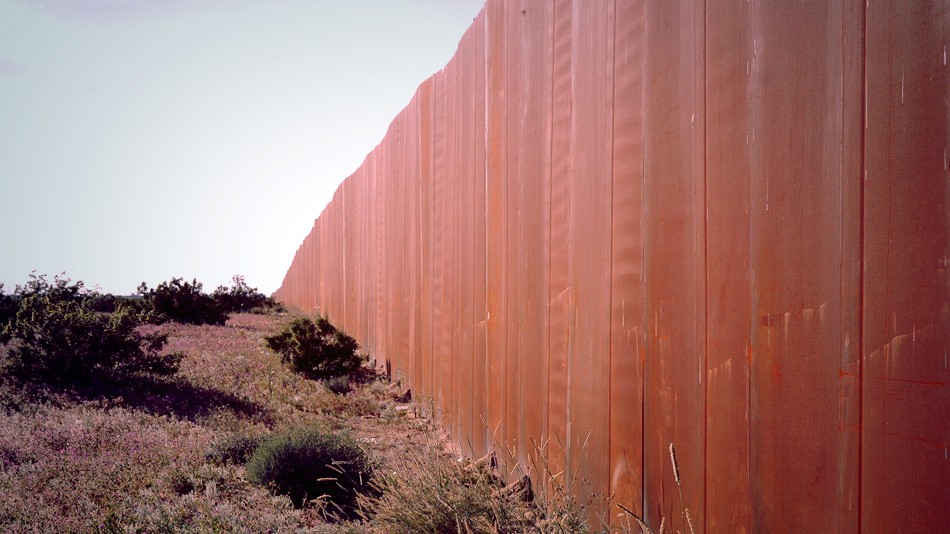 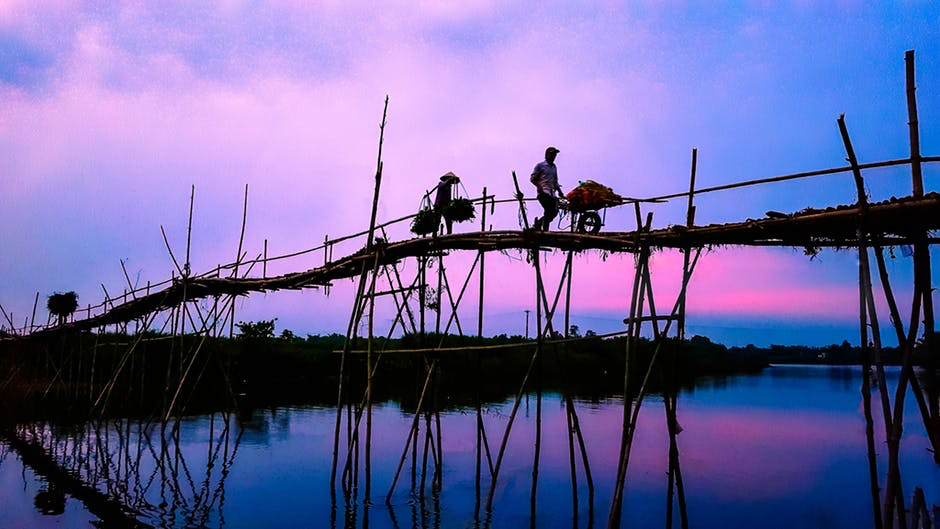 WE ARE CALLED TO BUILD
BRIDGES
OF
COLLABORATION
through
PARTNERSHIPS
and 
NETWORKING
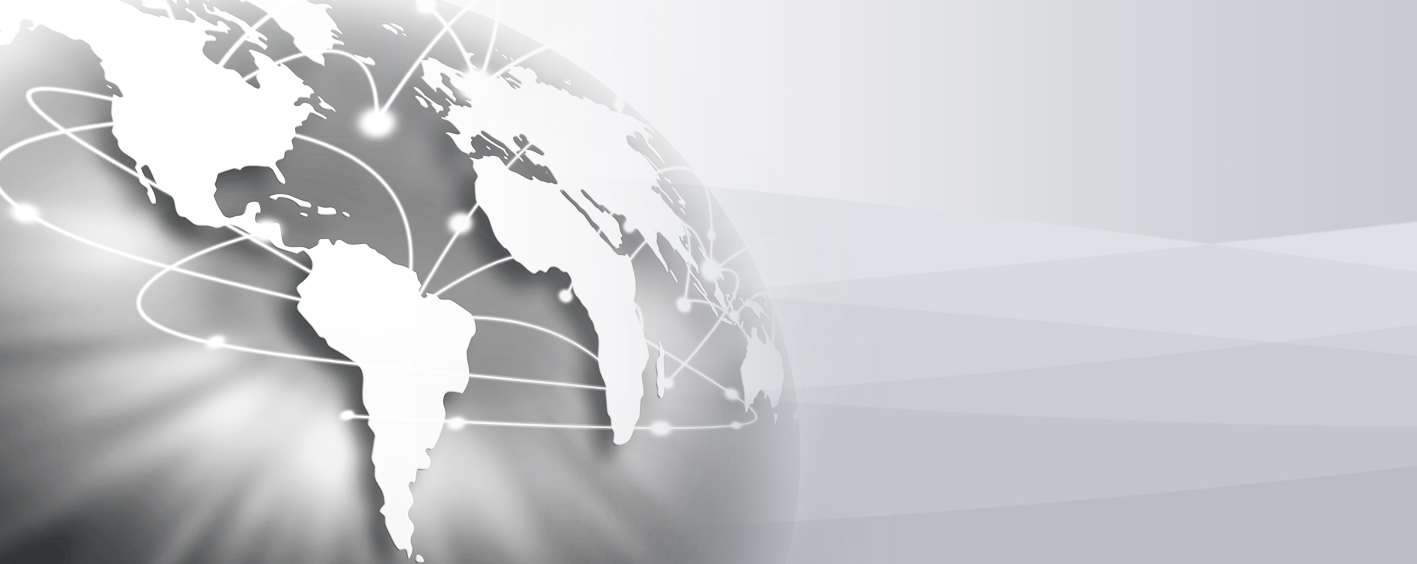 Pope Francis says to us:                     Let us work together to ensure that children continue to smile: their faces                          serene, filled with joy and hope. I also hope for a growth in communion between the members of different Institutes. Might this Year be an occasion for us to step out more courageously from the confines of our respective Institutes and to work together, at the local and global levels. This would make for a more effective prophetic witness. No one contributes to the future in isolation, by his or her efforts alone, but by seeing himself or herself as part of a true communion which is constantly open to encounter, dialogue, attentive listening and mutual assistance.  Consecrated men and women are also called to true synergy with all other vocations in the Church, beginning with priests and the lay faithful……………and even beyond its boundaries”.
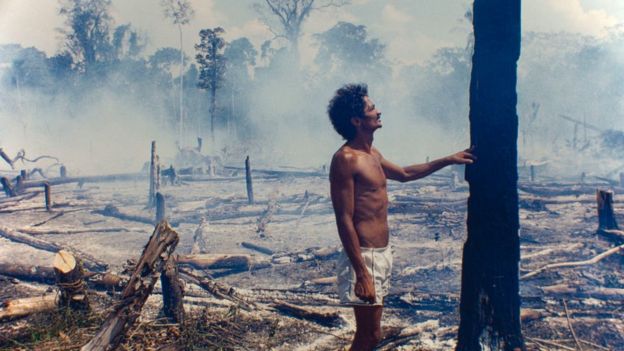 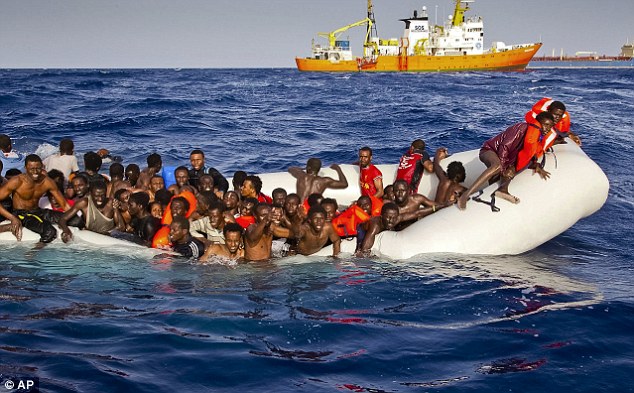 Migrants & Refugees
Climate & Environment
Human Trafficking 					 Social Inclusion
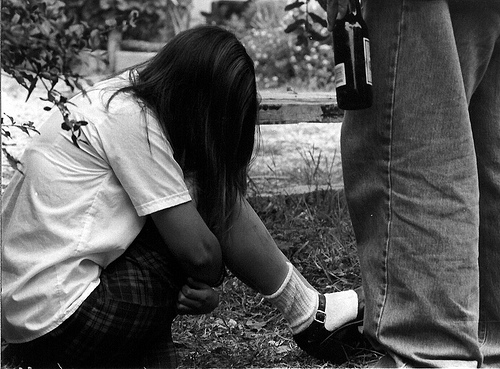 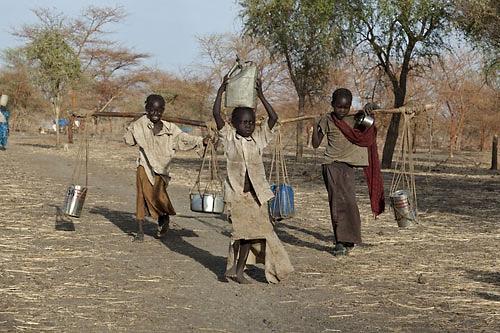 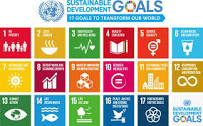 Basic Human Needs
                     HOUSING
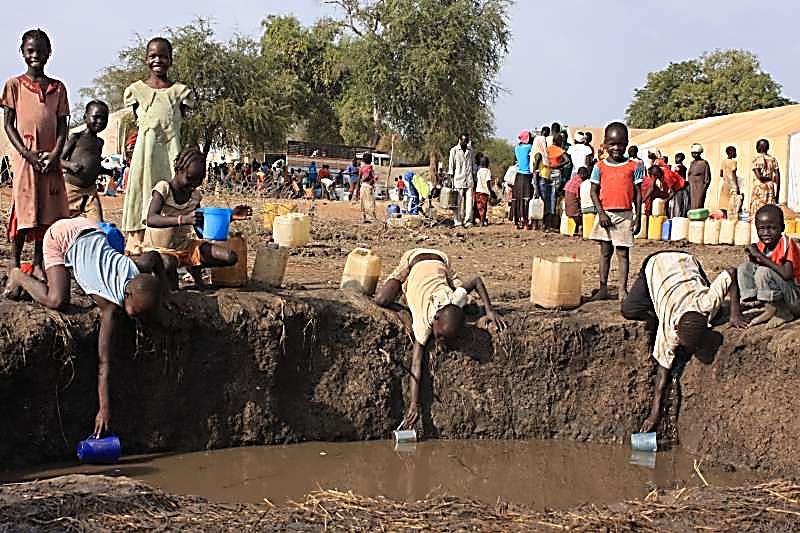 Internal Matters:
CROSS SECTORAL COLLABORATIONLearning from  Another Discipline
Concepts:

1. Moral Imagination

2. Web watching and weaving

3. Yeast

4. Platforms
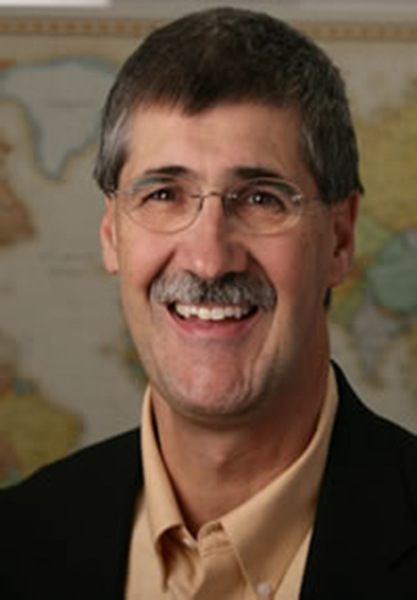 John Paul Lederach – a Mennonite
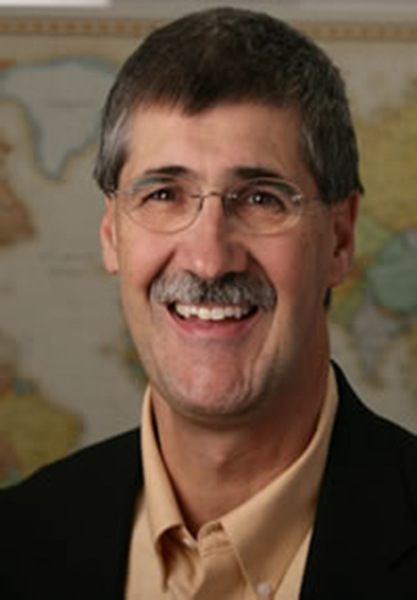 MORAL IMAGINATION
 is the capacity  …..to recognize turning points and possibilities…..to imagine constructive processes…..to give birth to what does not yet exist
“Moral Imagination….The Art and Soul of Peace Building”
Turning Points
Certain moments that can point people in a new direction 
Moments that are pregnant with new life which often rise from what seems barren ground
WEB WATCHING
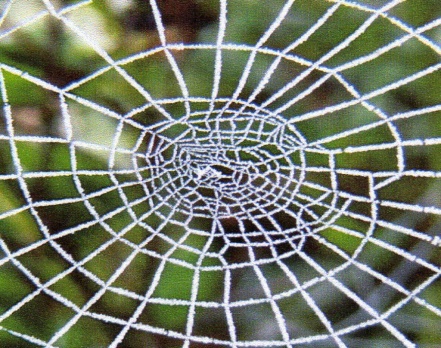 Understand the social-political-economic  geography
Think about intersections  
 Be smart flexible
1. WEB WEAVINGfor us as religious……is working to locate strategic anchor points and intersections in society               1. Other congregations                                      2. Church bodies – parish group                            3. Leaders in civil society                                 4. Faith  based organizations                              5. Conferences of Religious  6. Donors                        7. Local NGOs & INGOs                                8. Government agencies 9. Others                                                                                                                                                                                                           The Art of Web-Weaving                                    careful observation                                                      know-how                                            locate strategic anchor points                                             intersections
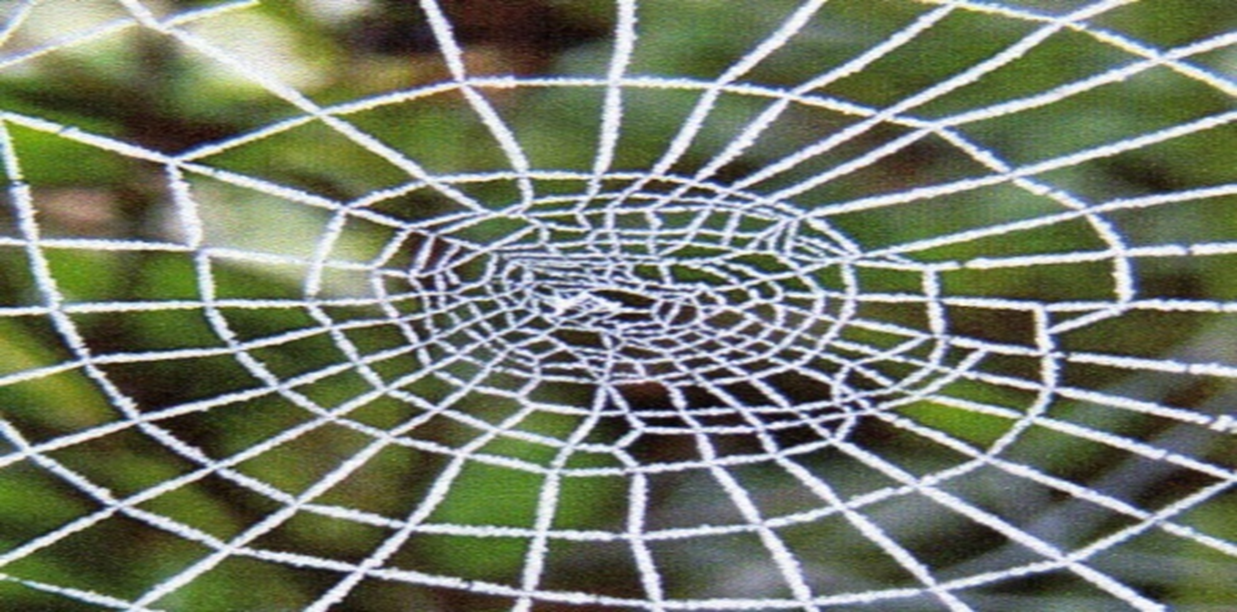 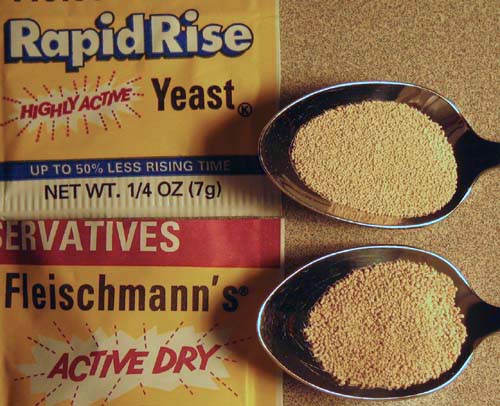 The Yeast                 …….the catalyst for change is……..a small group of the right people involved in the right place at the right time….they create a pull in an organization or in a society As religious we can be the yeast ……….
A Transformative Platform                 Yeast =   small strategic group                 Platform - Imaginative mediative capacity
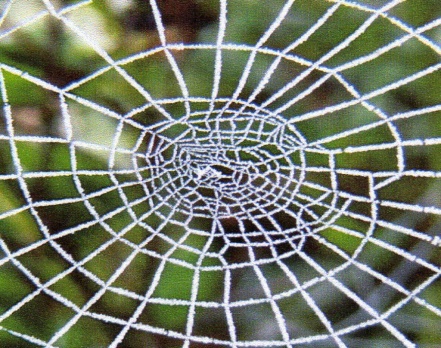 creating multiple webs
Key Change Words and Phrases
Elements of the Change Process
Collaboration and Networking
SOME EXAMPLES from UISG: NEVER DO ALONE WHAT WE CAN DO TOGETHER
SOME EXAMPLES from UISG